54th  ANNUAL ACCOUNTANTS CONFERENCE- GOVERNANCE REIMAGINEDAgribusiness Value Chain
Dr. Jide Adedeji
Academic Director Agribusiness Management Program
jadedeji@lbs.edu.ng
Brief Profile of Dr Jide Adedeji
Introduction
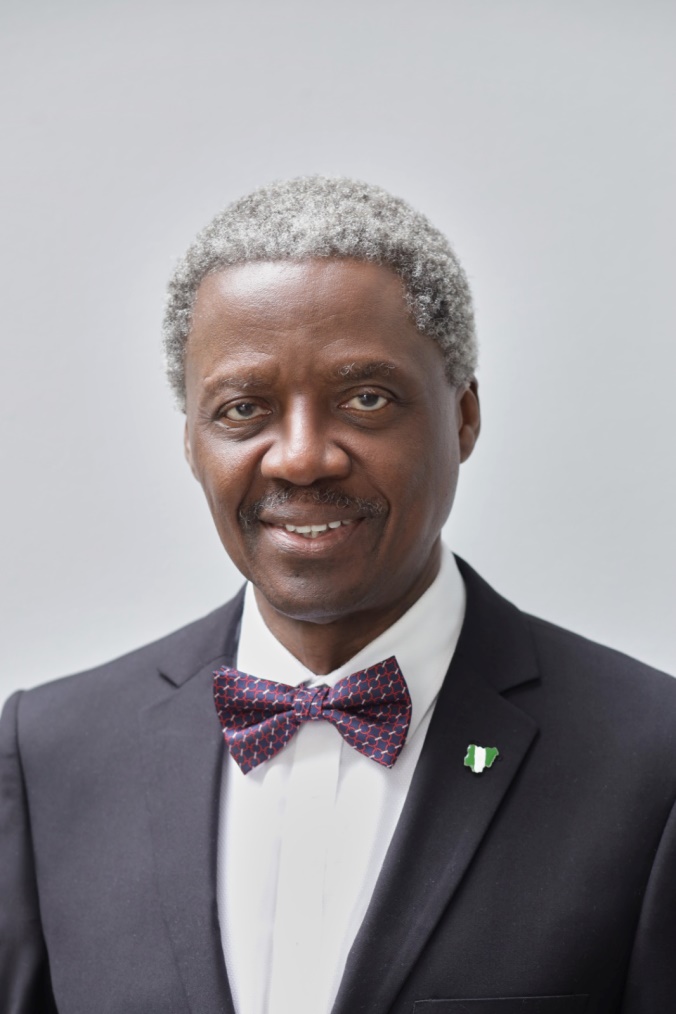 Academic Director Agribusiness Management Program at the Lagos Business School
Research and Executive Education focus is on Transformation, Value addition, Value creation in Agricultural Commodities and raw materials
Work in Postgraduate and Executive Education in Agribusiness
AgMP- Executive Program
Module 1-Strategic Thinking and Value Chains (Virtual Program)
Module 2-Entrepreneural and operational excellence (On Campus)
Module 3-Field Trip (Visit Farms and Factories)
Agribusiness Elective in FTMBA, MMBA, EMBA, MEMBA
Consulting and Solutions Providers in Agribusiness Innovations and Technology Implementation
This is a Challenge, Try Us!
Nigeria Agriculture Overview
Nigeria relies on $10 billion import to meet its food and agricultural production shortfalls mostly wheat, rice, poultry, fish and food services
Sector is affected by inadequate food processing, storage, preservation, post harvest loss and a lack of financing and infrastructure.
Consumer oriented foods are imported from Europe, Asia, USA, South America and South Africa
These challenges have exacerbated food inflation. Food inflation rose to 23.75% in December 2022.
01
04
The sector is affected by regular flooding, desertification of crop and grazing land, extremist insurgencies, and conflicts between herdsmen and local farmers.
Devaluation of the Naira, higher fuel prices and insecurity have also contributed to rising food prices as transportation costs increase.
02
05
03
06
Agriculture Value Chain
A value chain in agriculture describes a range of activities and sets of people that bring agricultural products from production in the field to final consumption, where value is added at each stage to the product
A value chain will have a pre-production, post production, industrial production, processing agro inputs, seeds, fertilizers, tillage operations, harvest, direct sales, food and product preservation, product packaging and transportation
Value chains are interrelated and activities at one level impacts others in positive and negative ways
Agriculture Value Chain
Agriculture which is the act of farming is different from the agribusiness.
The typical agribusiness value-chain can be separated into four broad activity sectors; pre-upstream, upstream, mid-stream and the downstream sector
Pre-upstream: This deals basically with research institution, seed, land management and the management/control of pest and diseases.
Downstream – This constitute the distribution/logistics/export of value-added products/import of tools, equipment, preservatives, chemicals & fertilizers.
Upstream – This is the beginning of the value chain (direct farming and cultivation across the crops, livestock, forestry and fishery sector).
Mid-stream – This is the manufacturing/processing/packaging/tool fabrication & design/sales and marketing…etc
Agribusiness Value Chain
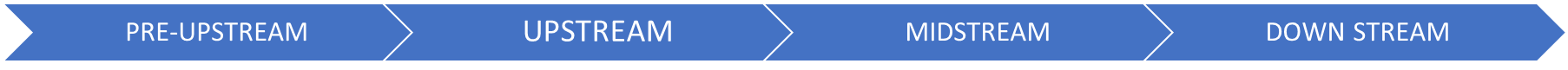 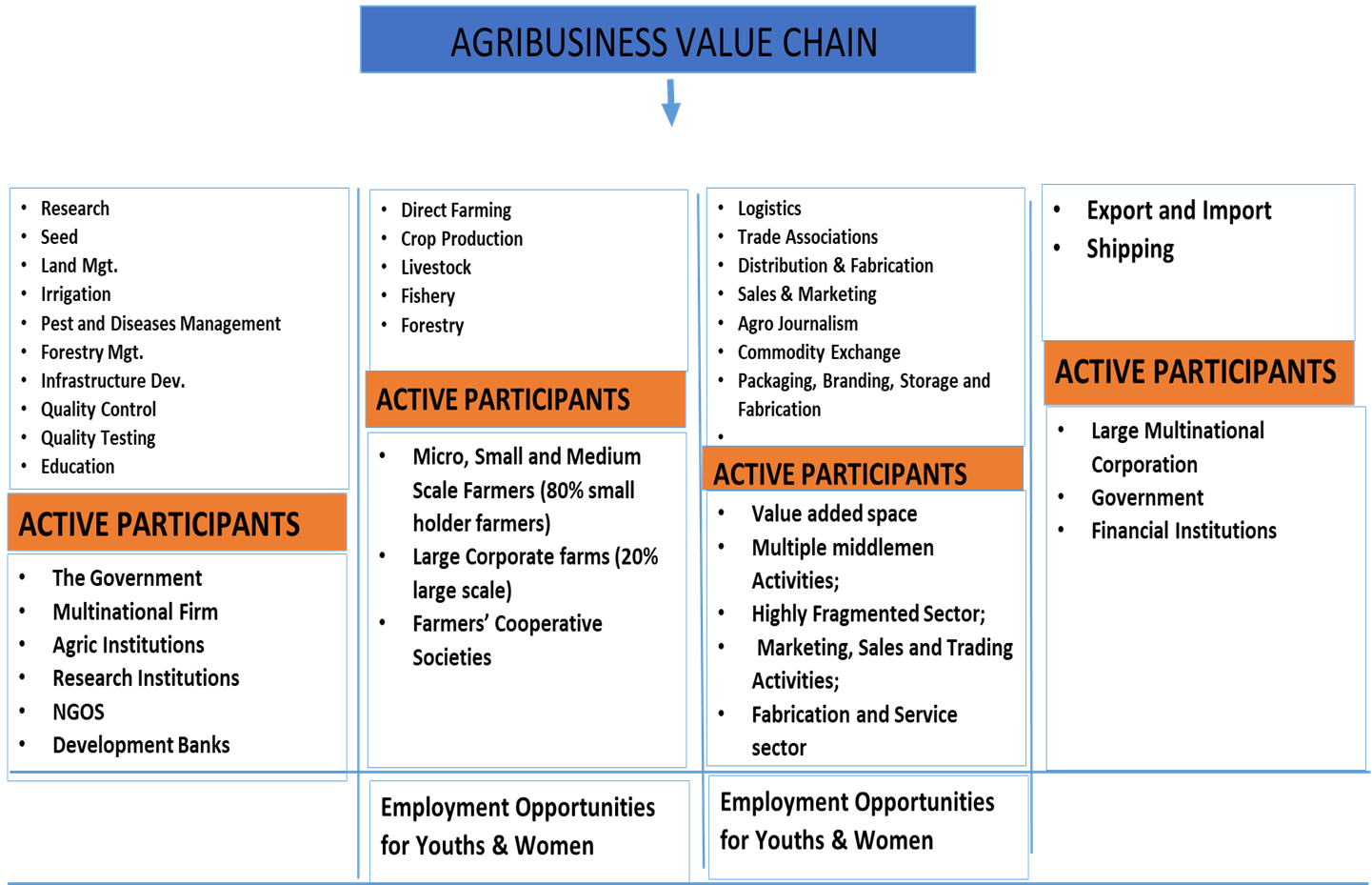 Requires huge sunk cost
& technical knowledge
Requires huge sunk cost
Value Chain Analysis
Value chain analysis examines and analyze a production unit or process in a market chain, from input suppliers to final buyers and the relationship among them
Value chain analysis looks at the factors influencing performance, including access to and the requirements of end markets, the legal, regulatory and policy environment; coordination between firms in the industry and level and quality of support services
Value chain analysis helps to understand overall trends of industrial reorganization and identify change agents and leverage points for policy and technical interventions.
Some Key Value Chains In Nigeria
Global Cocoa Beans Production
Global Palm Oil Production
Global Rice Production
Agricultural Exports
Total Value Agricultural Export
Major Agricultural Export Crops
The Agricultural sector has seen increase in export of its top commodities. Nigeria exported Agricultural goods of 1.23 trillion in 2023, a 53% increase from 583 billion in 2022.
Agro Export Reimagined
Agroeknor exporting Hibiscus Flowers, we are changing that with new offerings of Hibiscus Cordials, Drinks and various Teas and products for exports
Agribusiness is critical to our Food security, productivity and competitiveness.
6
1
5
2
4
3
This current system was designed for us, to serve as suppliers of raw materials and commodities for value addition in Europe etc
The re-imagination begins with the question, What are they doing with these raw commodities we are exporting?
We then employ technologies to create and add value and compete on the global marketplace
We have complied diligently for over 5 decades exporting our raw materials without Value addition
Hibiscus Cordial
Hibiscus Cordial Packaging
Key Tool Of Value Addition
Keys For Product Development Success
Understand Trends
Customer Feedback/Input
Agile Development
Unique Value
Collaborative Culture
Continuous Learning and Improvement
Product Development in Emerging Markets
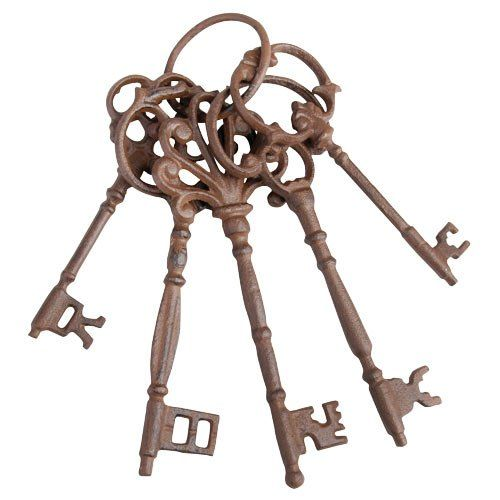 Funding And Investment Solutions
Inadequate and Ineffective Bank participation in Agribusiness
Little to no Funding of local Start-ups, innovators and SMEs
Operations based on Depositors' funds
Funding to Foreign companies and multinationals that export their profits
Banks are Licensed to collect money, they have a responsibility
Use a rating system to not fund small business, entrepreneurs and innovators
Use a dual Credit rating for local agribusinesses
22
Funding Solutions
Productivity Solutions
Establish Small Business Administration for mentors/Mentee relationships, Peer-to-Peer learning opportunities, Network of Agribusiness practitioners to collaborate
This will lead to a complete transformation of our Rural communities and increased GDP
6
1
One million acre Irrigation facility for all Northern states for cultivation Corn, Sorghum, millet and tomato
5
One million seedlings grants and distribution of Cocoa/Cashew seedlings to farmers in all South west states
2
One million Yam/Cassava sets grant and distribution to farmers in the Middle belt
4
One million seedlings grant and distribution of oil palm/Cashew seedlings to farmers in all South East states
3
Close The Expertise Gap
Create a Small business/ SME advisory body
Captain of Industry and Mentoring Service
Innovation hubs and Venture incubators
Invest in skills acquisition and ethics
Educate and skill up agriculture extension agents
Food Insecurity
Russian invasion of Ukraine
Food Security Solutions
The major problem is lawlessness in the land
Banditry in the Northwest
There is low productivity
Religious unrest and Islamic terrorists in the North East
Kidnappings in the Middle Belt and spreading
Farms are in remote areas and farmers work in isolation thereby vulnerable to attacks, kidnapping for ransom
Warlords and local bandits are demanding payments for farmers to operate their farms or  harvest their crops
Agribusiness Value Chain In Forestry
The forestry sector takes up about 1% of the agricultural sector's GDP
The sector requires long-term investment as the tree crop life cycle ranges between 7 and 50 years.
An example of the opportunities within the tree crop value chain can be seen in the forward and backward linkages in the PULP tree sector.
1001 industries have forward or backward linkage to the Pulp tree or forest product value-chain in Nigeria
Products linked to the pulp are presented below.
The Pulp Tree or Forest Product value Chain in Nigeria
Paper making Chemical
Forest Fire prevention
Harvesting Machinery
Chainsaw Blade
Logging
Consulting Engineering
Pulp
Silviculture
Sawmill
Machinery
Wood 
Chips
Pulp and Paper Machinery and Equipment
Sawmills
Cork
Paper
Diapers
Sanitary Products
Recycling
Building Materials
Other Wood
Products
Printing
Paperboard  Paper packaging
Prefabricated
Houses
Wood
Furniture
Weak Link
Internationally Un-competitive Industries
Moderate Link
Source: Monitor Company (1994) and Porter, Solvell, and Zander  (1991)
Strong Link
Paper products, tissue papers, wipes, diapers, sanitary products,  paperboards, pre-fabricated wood, paper-making chemicals, corks (for corking wine) and wood furniture are all linked to the Pulp Tree
These products are currently imported given the un-competitiveness of Nigeria’s forest tree value chain.